School Supplies
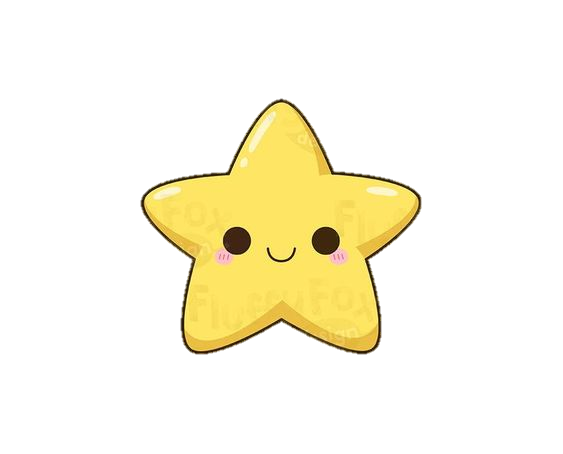 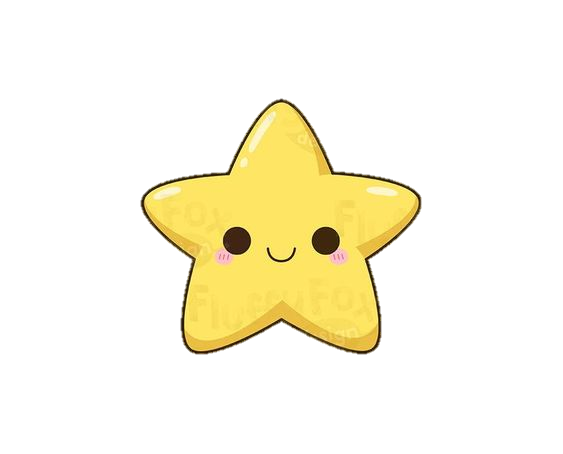 pen
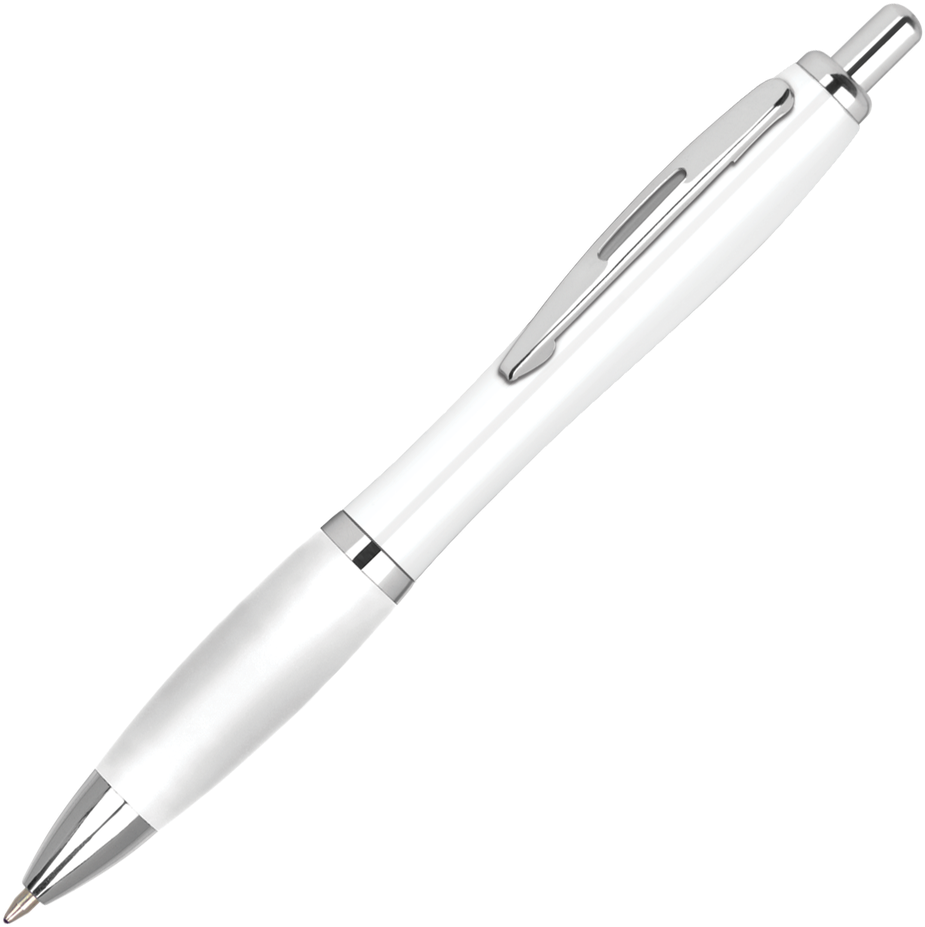 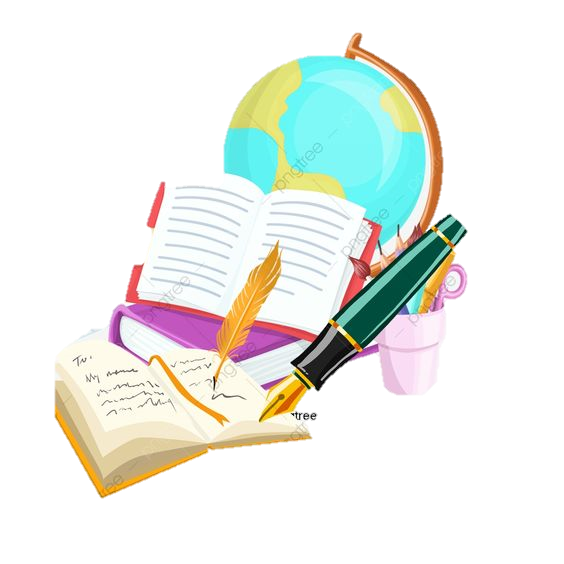 Crayons
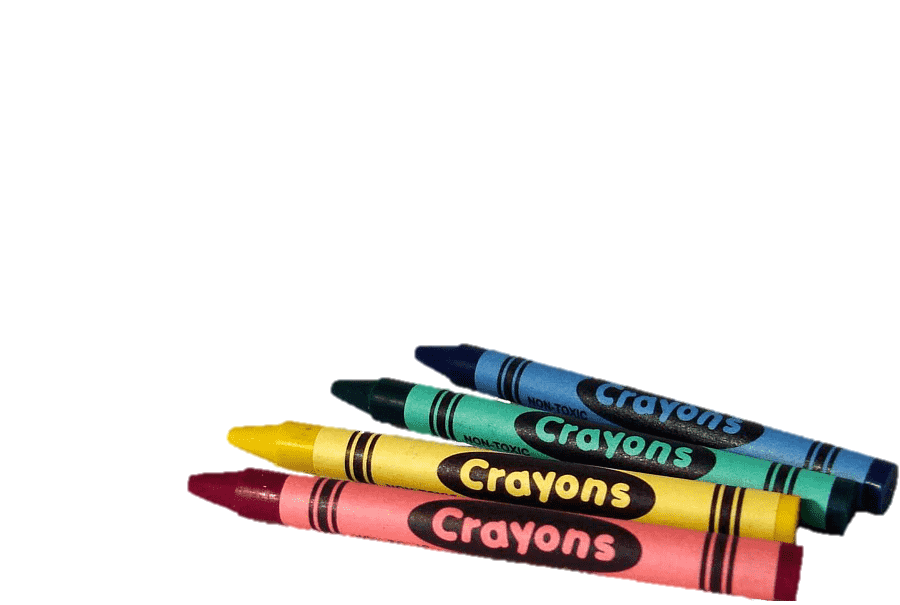 books
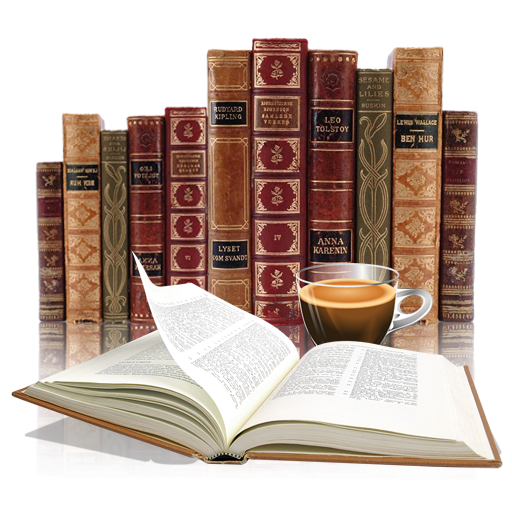 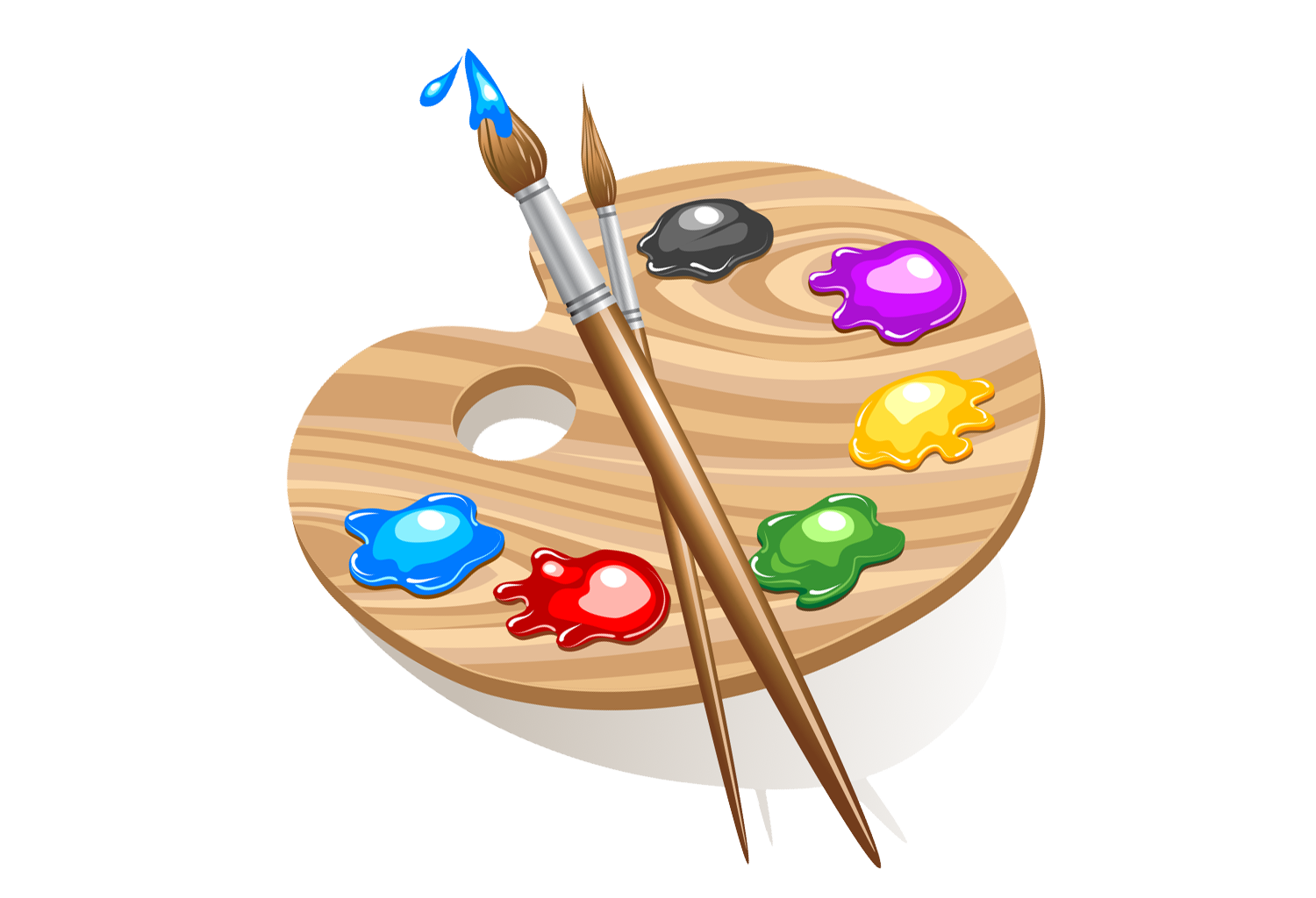 paints
pencil
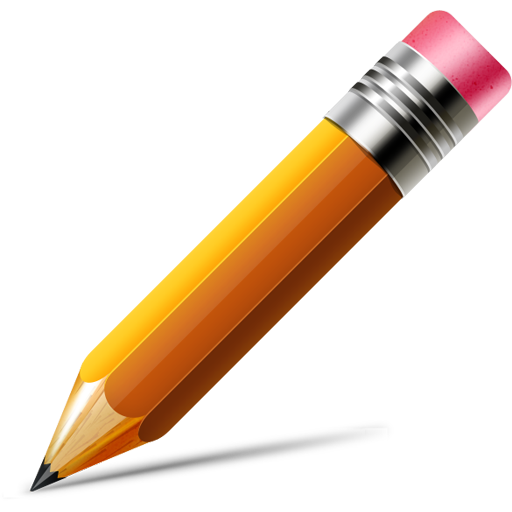 Note book
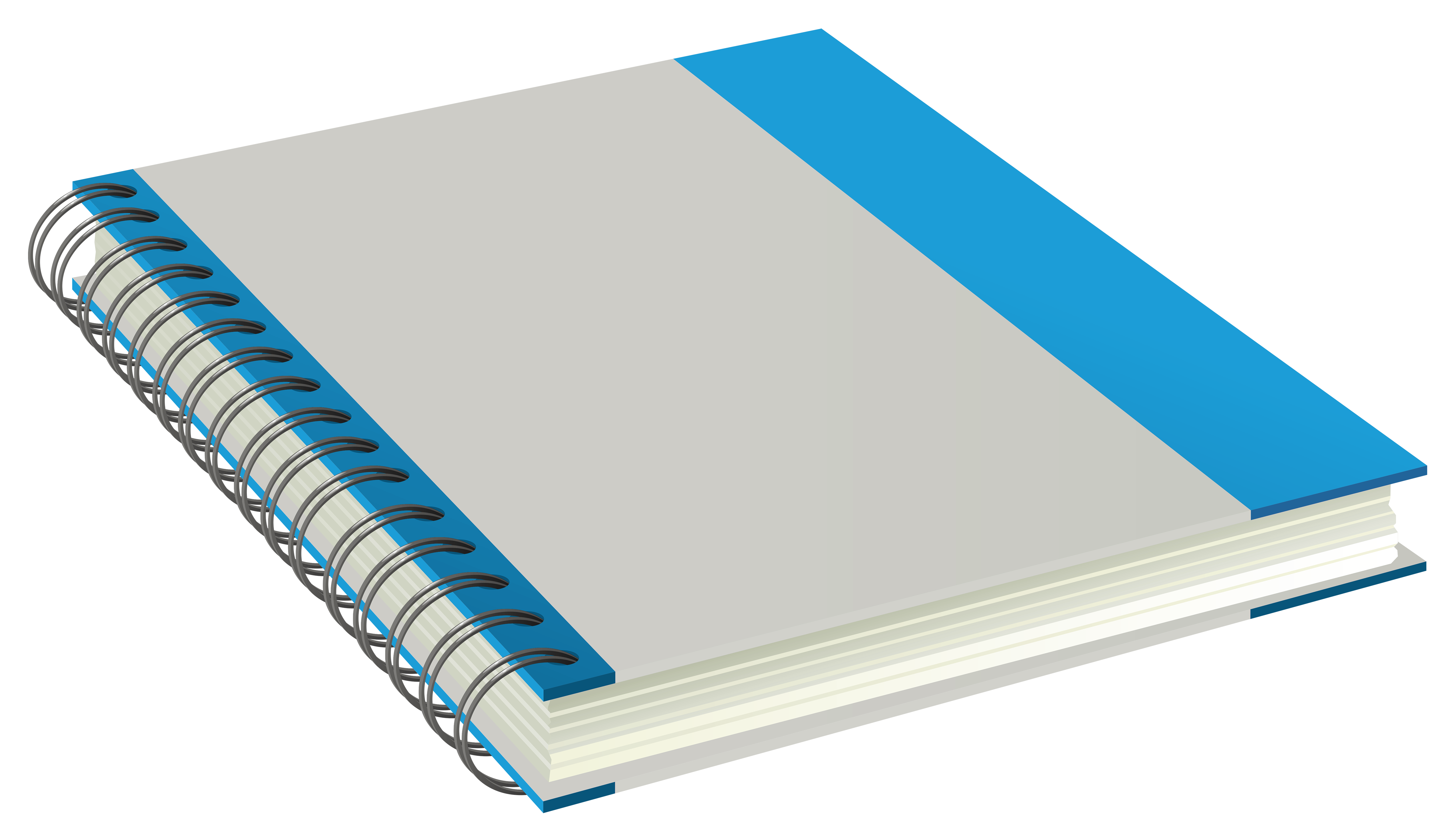 eraser
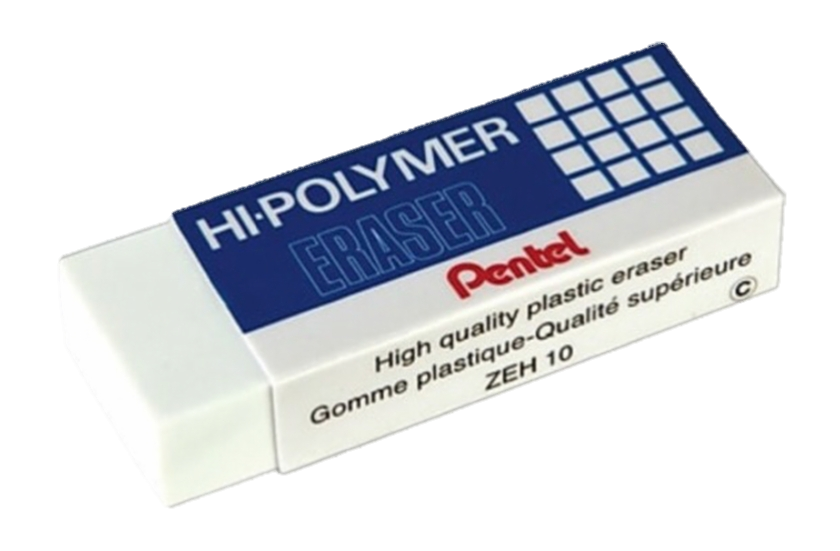 scissor
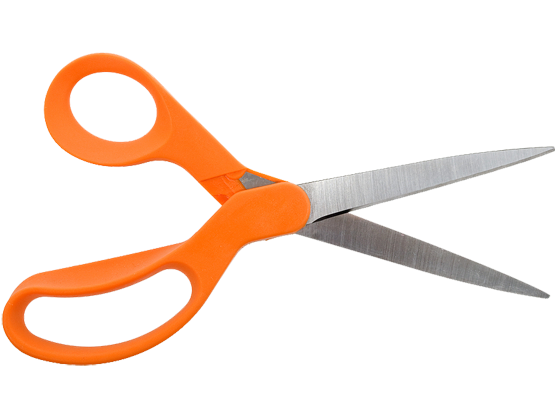 Let’s answer
Page 9
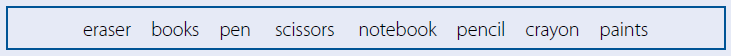 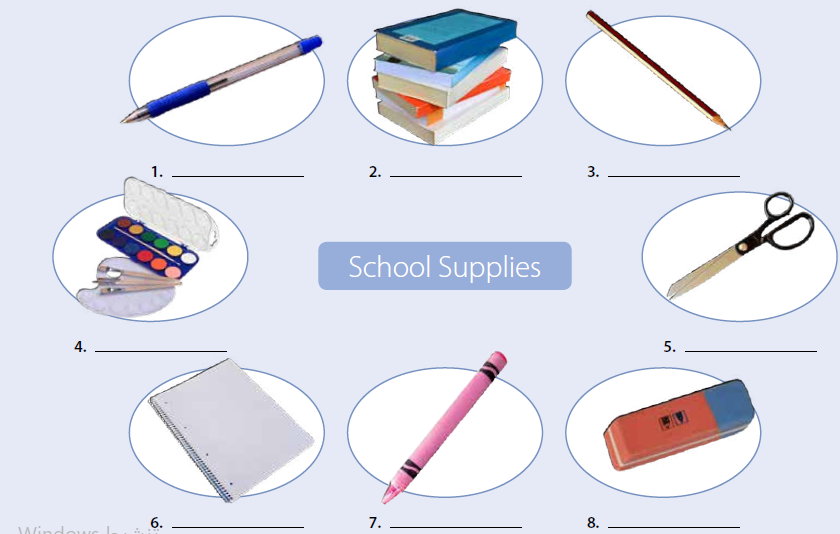 pen
pencil
books
paints
scissors
eraser
crayon
notebook
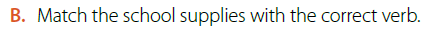 What do you use each school supply for?
with crayon
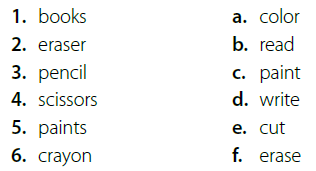 books
with paints
with pencil
with scissors
with eraser
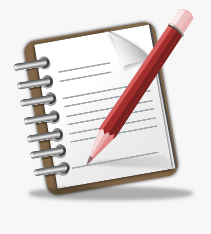 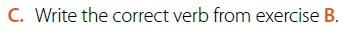 read
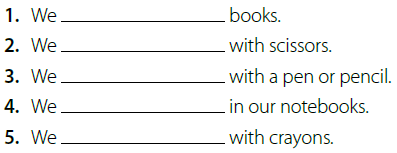 cut
write
write
color